PROGRAMMING  IN  C++
UNIT-I
Principals of object oriented programming.
Tokens
Expressions
Control Structures
Functions in c++
PRINCIPALS OF OBJECT ORIENTED PROGRAMMING
Objects
Classes
Data Abstraction and Encapsulation
Inheritance
Polymorphism
Dynamic Binding
Message Passing
OBJECTS
Objects are basic run time entities in an object oriented system.

They may represent a person, a place,a bank account,a table of data or any item that the program has to handle.
CLASSES
The entire set of data and code of an object can be made a ser define data type with the help of a class.
In fact objects are variables of the type class.
Once a class has been define we can create any number of objects belonging to that class.
DATA  ABSTRACTION  AND ENCAPSULATION
Data abstraction refers to, providing only essential information to the outside world and hiding their background details, i.e., to represent the needed information in program without presenting the details.
Encapsulation is placing the data and the functions that work on that data in the same place. 
While working with procedural languages, it is not always clear which functions work on which variables but object-oriented programming provides you framework to place the data and the relevant functions together in the same object.
INHERITANCE
One of the most useful aspects of object-oriented programming is code reusability.
 As the name suggests Inheritance is the process of forming a new class from an existing class that is from the existing class called as base class, new class is formed called as derived class.
This is a very important concept of object-oriented programming since this feature helps to reduce the code size.
POLMORPHISM
The ability to use an operator or function in different ways in other words giving different meaning or functions to the operators or functions is called polymorphism. 
Poly refers to many. 
That is a single function or an operator functioning in many ways different upon the usage is called polymorphism.
DYNAMIC BINDING
Binding refers to the linking of a procedure call to the code to be executed in response to the call.

Dynamic Binding  also known as late binding means that the code associated with a given procedure call is not known until the time of the call at run time.
MESSAGE PASSING
A message for an object is a request for execution of a procedure an therefore will invoke a function in the receiving object that generates the desire result.
Message passing involves specifying the name of the object the name of the function and the information to be sent.
TOKENS
A token is the smallest element of a program that is meaningful to the compiler. Tokens can be classified as follows:
Keywords
Identifiers
Constants
Strings
Special Symbols
Operators
KEYWORD
Keywords are pre-defined or reserved words in a programming language. 
Each keyword is meant to perform a specific function in a program.
 Since keywords are referred names for a compiler, they can’t be used as variable names because by doing so, we are trying to assign a new meaning to the keyword which is not allowed. 
You cannot redefine keywords
IDENTIFIERS
Identifiers are used as the general terminology for naming of variables, functions and arrays. 
These are user defined names consisting of arbitrarily long sequence of letters and digits with either a letter or the underscore(_) as a first character. 
Identifier names must differ in spelling and case from any keywords. 
You cannot use keywords as identifiers; they are reserved for special use.
CONSTANTS
Constants are also like normal variables. 
But, only difference is, their values can not be modified by the program once they are defined.
 Constants refer to fixed values. 
They are also called as literals.Constants may belong to any of the data type.
Syntax:const data_type variable_name; (or) const data_type *variable_name;
Cont…
Types of Constants:
Integer constants – Example: 0, 1, 1218, 12482
Real or Floating point constants – Example: 0.0, 1203.03, 30486.184
Octal & Hexadecimal constants – Example: octal: (013 )8 = (11)10, Hexadecimal: (013)16 = (19)10
Character constants -Example: ‘a’, ‘A’, ‘z’
String constants -Example: “GeeksforGeeks”
STRINGS
Strings are nothing but an array of characters ended with a null character (‘\0’).This null character indicates the end of the string. Strings are always enclosed in double quotes. Whereas, a character is enclosed in single quotes in C and C++.Declarations for String:char string[20] = {‘g’, ’e’, ‘e’, ‘k’, ‘s’, ‘f’, ‘o’, ‘r’, ‘g’, ’e’, ‘e’, ‘k’, ‘s’, ‘\0’};
char string[20] = “geeksforgeeks”;
char string [] = “geeksforgeeks”;
SPECIAL SYMBOLS
The following special symbols are used in C having some special meaning and thus, cannot be used for some other purpose.[] () {}, ; * = #Brackets[]: Opening and closing brackets are used as array element reference. These indicate single and multidimensional subscripts.
Parentheses(): These special symbols are used to indicate function calls and function parameters.
Braces{}: These opening and ending curly braces marks the start and end of a block of code containing more than one executable statement.
comma (, ): It is used to separate more than one statements like for separating parameters in function calls.
semi colon : It is an operator that essentially invokes something called an initialization list.
asterick (*): It is used to create pointer variable.
assignment operator: It is used to assign values.
pre processor(#): The preprocessor is a macro processor that is used automatically by the compiler to transform your program before actual compilation.
OPERATORS
Operators are symbols that triggers an action when applied to C variables and other objects. 
The data items on which operators act upon are called operands.Depending on the number of operands that an operator can act upon, operators can be classified as follows:
Unary Operators: Those operators that require only single operand to act upon are known as unary operators.
For Example increment and decrement operators.
Cont…
Binary Operators: Those operators that require two operands to act upon are called binary operators. Binary operators are classified into :
Arithmetic operators
Relational Operators
Logical Operators
Assignment Operators
Conditional Operators
Bitwise Operators
Ternary Operators: These operators requires three operands to act upon. For Example Conditional operator(?:).
EXPRESSIONS
A combination of variables, constants and operators that represents a computation forms an expression. 
Depending upon the type of operands involved in an expression or the result obtained after evaluating expression, there are different categories of an expression.
 These categories of an expression are discussed here.
TYPES OF EXPRESSIONS
Constant expressions: The expressions that comprise only constant values are called constant expressions. Some examples of constant expressions are 20, ‘ a‘ and 2/5+30 .
 Integral expressions: The expressions that produce an integer value as output after performing all types of conversions are called integral expressions. For example, x, 6*x-y and 10 +int (5.0) are integral expressions. Here, x and yare variables of type into
 Float expressions: The expressions that produce floating-point value as output after performing all types of conversions are called float expressions. For example, 9.25, x-y and 9+ float (7) are float expressions. Here, x 'and yare variables of type float.
 Relational or Boolean expressions: The expressions that produce a bool type value, that is, either true or false are called relational or Boolean expressions. For example, x + y<100, m + n==a-b and a>=b + c .are relational expressions.
 Logical expressions: The expressions that produce a bool type value after combining two or more relational expressions are called logical expressions. For example, x==5 &&m==5 and y>x I I m<=n are logical expressions.
Cont…
Bitwise expressions: The expressions which manipulate data at bit level are called bitwise expressions. For example, a >> 4 and b<< 2 are bitwise expressions.
Pointer expressions: The expressions that give address values as output are called pointer expressions. For example, &x, ptr and -ptr are pointer expressions. Here, x is a variable of any type and ptr is a pointer.
 Special assignment expressions: An expression can be categorized further depending upon the way the values are assigned to the variables.
CONTROL STRUCTURES
Control structures form the basic entities of a “structured programming language“
Control structures are used to alter the flow of execution of the program.
There are three types of control structures available in C and C++
1) Sequence structure (straight line paths)
2) Selection structure (one or many branches)
3)Loop structure (repetition of a set of activities)
SEQUENCE STRUCTURE
The sequence structure is built into C++. Unless directed otherwise, the computer executes C++ statements one after the other in the order in which they're written—that is, in sequence.
SELECTION STRUCTURES
Selection structures are used to perform  ‘decision making‘ and then branch the program flow based on the outcome of decision making.
 Selection structures are implemented in C/C++ with If, If Else and Switch statements. 
If and If Else statements are 2 way branching statements where as Switch is a multi branching statement.
LOOP STRUCTURE
A loop structure is used to execute a certain set of actions for a predefined number of times or until a particular condition is satisfied. 
There are 3 control statements available in C/C++ to implement loop structures. While, Do while and For statements.
FUNCTIONS IN C++
A function is a set of statements that take inputs, do some specific computation and produces output.
The idea is to put some commonly or repeatedly done task together and make a function so that instead of writing the same code again and again for different inputs, we can call the function.
UNIT-II
Classes
Objects
Constructor
Destructor
Operator Overloading
Type conversions
CLASSES
A class in C++ is the building block, that leads to Object-Oriented programming. 
It is a user-defined data type, which holds its own data members and member functions, which can be accessed and used by creating an instance of that class. 
A C++ class is like a blueprint for an object.
For Example: Consider the Class of Cars. There may be many cars with different names and brand but all of them will share some common properties like all of them will have 4 wheels, Speed Limit, Mileage range etc. So here, Car is the class and wheels, speed limits, mileage are their properties.
OBJECTS
When a class is defined, only the specification for the object is defined; no memory or storage is allocated. 

To use the data and access functions defined in the class, you need to create objects.

Syntax: ClassName  ObjectName;
CONSTRUCTOR
Constructors are special class members which are called by the compiler every time an object of that class is instantiated. 
Constructors have the same name as the class and may be defined inside or outside the class definition.
There are 3 types of constructors:
Default constructors
Parametrized constructors
Copy constructors
DESTRUCTOR
Destructor is another special member function that is called by the compiler when the scope of the object ends.
OPERATOR OVERLOADING
Operator overloading is a compile-time polymorphism in which the operator is overloaded to provide the special meaning to the user-defined data type. 
Operator overloading is used to overload or redefines most of the operators available in C++. 
It is used to perform the operation on the user-defined data type.
TYPES OF OVERLOADING IN C++
Function overloading
Operator overloading
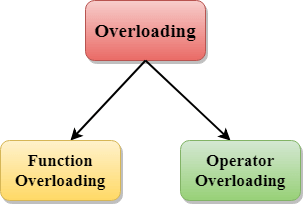 FUNCTION OVERLOADING
Function Overloading is defined as the process of having two or more function with the same name, but different in parameters is known as function overloading in C++. 
In function overloading, the function is redefined by using either different types of arguments or a different number of arguments. 
It is only through these differences compiler can differentiate between the functions.
The advantage of Function overloading is that it increases the readability of the program because you don't need to use different names for the same action.
OPERATOR OVERLOADING
Operator overloading is a compile-time polymorphism in which the operator is overloaded to provide the special meaning to the user-defined data type.
 Operator overloading is used to overload or redefines most of the operators available in C++.
 It is used to perform the operation on the user-defined data type. 
For example, C++ provides the ability to add the variables of the user-defined data type that is applied to the built-in data types.
The advantage of Operators overloading is to perform different operations on the same operand.
TYPE CONVERSIONS
A type cast is basically a conversion from one type to another. 
There are two types of type conversion.

Implicit Type Conversion 
Explicit Type Conversion
IMPLICIT TYPE CONVERSION
Also known as ‘automatic type conversion’.Done by the compiler on its own, without any external trigger from the user.
Generally takes place when in an expression more than one data type is present. In such condition type conversion (type promotion) takes place to avoid lose of data.
All the data types of the variables are upgraded to the data type of the variable with largest data type.
EXPLICIT TYPE CONVERSION
This process is also called type casting and it is user-defined. 
Here the user can typecast the result to make it of a particular data type.